High-resolution assimilation and weather forecasting
Ross Bannister and Stefano Migliorini (NCEO, Reading)
Mark Dixon (ex MetO, JCMM, Reading)

NCEO Annual Conference, September 2010, Leicester
Oct 29 2008                                                                          Jul 7 2007
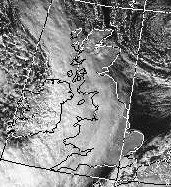 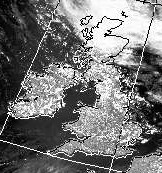 ‘Large scale’ precip                                     ‘Convective’ precip
Thanks to: Roger Brugge (NCEO), Sue Ballard (MetO), Jean-Francois Caron (MetO)
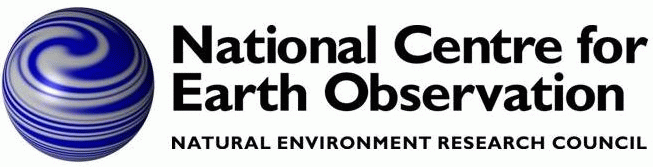 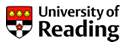 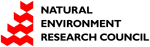 What’s new about the high resolution assimilation problem?
Resolution of atmospheric models
SUK-1.5
Met Office
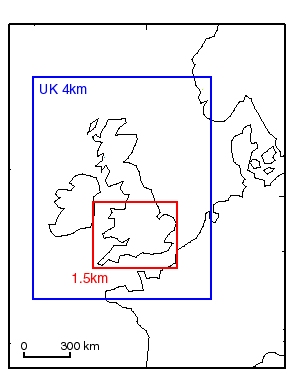 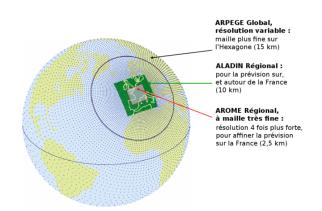 / 1.5km
convective scale
                                  1-10 km


                   meso-scale
                      100 km






synoptic scale
    1000 km
1.5 km
                                                                       4 km
                                                                 12km
                                                    20 km (N640)
                                             25 km (N512)
                                       40km (N320)
                               60 km (N216)
                         90 km (N144)
                 120 km (N108)
        135 km (N96)
270 km (N48)
(c) MeteoFrance
Aims
To develop a system to
deal appropriately with convective dynamics in a variational data assimilation system,
use available high-resolution observations,
make probabilistic forecasts.

Background
A variational data assimilation system should respect the dynamics of the problem, even for 3d-Var.  Why?
Background error PDF
observations
model observations
observation operator
‹xB›
‘model space’                                                                           ‘observation space’
What is the measured ‘shape’ of the background error PDF at high-resolution?
Use the MOGREPS* ensemble system, adapted to 1.5 km resolution over the Southern UK
1 hour
1 hour
1 hour
control forecast (preliminary 3D-VAR + nudging)
23 perturbations (updated with ETKF†)
time
Calculate covariance and correlation diagnostics with no attempt to overcome rank deficiency
Pf = <(xi - ‹xi›) (xi - ‹xi›)T>

‹ › = ensemble mean
* MOGREPS: Met Office Global and Regional Ensemble Prediction System
† ETKF: Ensemble Transform Kalman Filter
Forecast error covariance diagnostics
Can 24 states (control forecast + 23 perturbations) give meaningful statistics?
At what scales can geostrophic effects be ignored? 
When does hydrostatic balance break-down?








The answers to these questions will help to develop a new error covariance model for convective scales.
(I) Relevance of geostrophic balance
FORECASET ENSEMBLE DIAGNOSTICS       PERFECT GEOSTROPHIC BALANCE
geostrophic u response
u correlation with p at ×
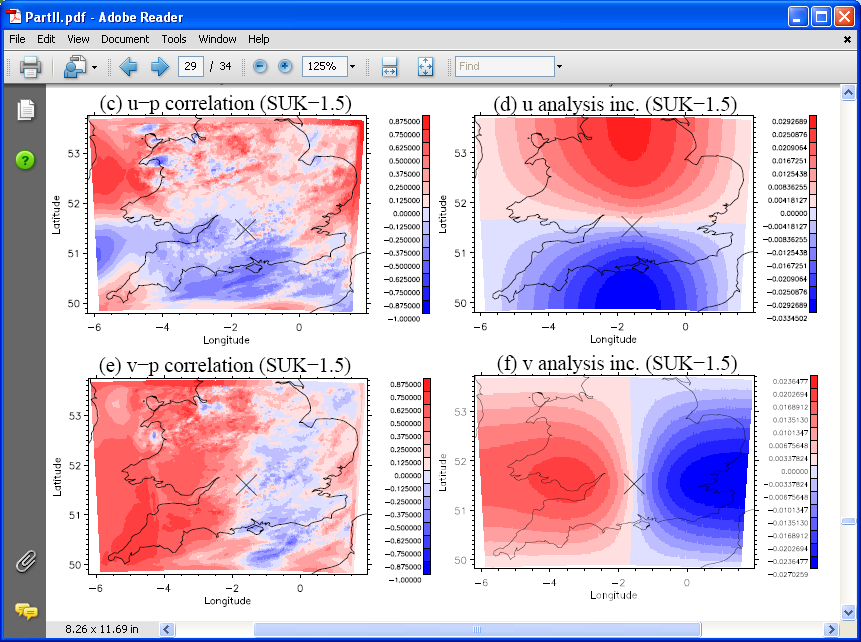 geostrophic v response
v correlation with p at ×
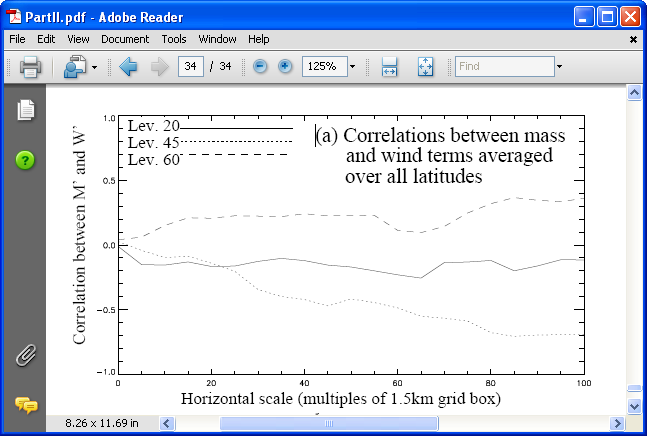 geostrophically
unbalanced



geostrophically
balanced
tropopause
near ground
mid-troposphere
(II) Relevance of hydrostatic balance
FORECASET ENSEMBLE DIAGNOSTICS                        PERFECT HYDROSTATIC BALANCE
T correlation with p at ×
Hydrostatic T response
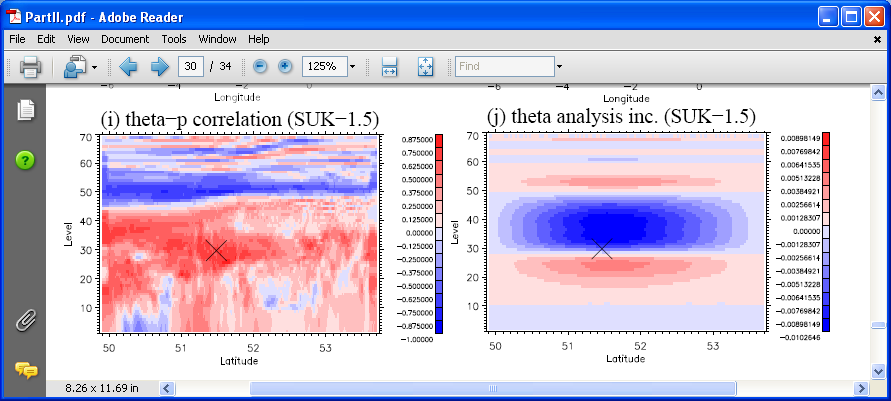 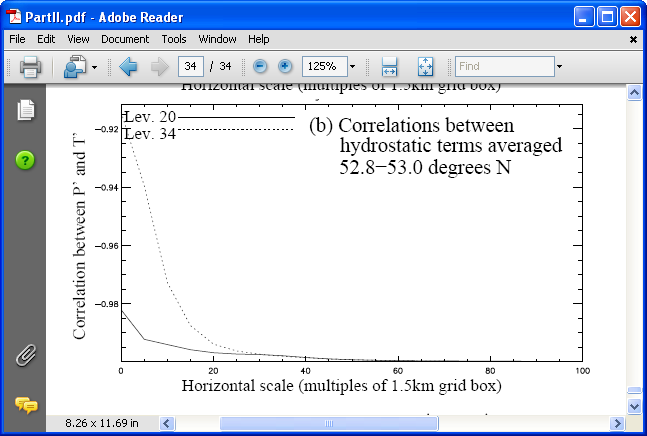 hydrostatically
unbalanced

?

hydrostatically
balanced
Summary
Data assimilation needs information about the forecast error statistics.
The variational assimilation approach needs a model of how components of forecast error are correlated (need to reflect the right physics of the system).

Have adapted the Met Office MOGREPS system to work at high-resolution.
Useful for probabilistic forecasting.
Useful to investigate forecast error covariances.

Have found that:
geostrophic balance diminishes at horizontal scales smaller than about 75 km;
hydrostatic balance diminishes at horizontal scales smaller than about 20 km, especially within convection (Vetra-Carvalho et al.).

Next stage.
Improve representation by including other sources of forecast error
Propose a model of convective-scale forecast error covariances.